Tính diện tích hình chữ nhật có các kích thước như hình vẽ bên?
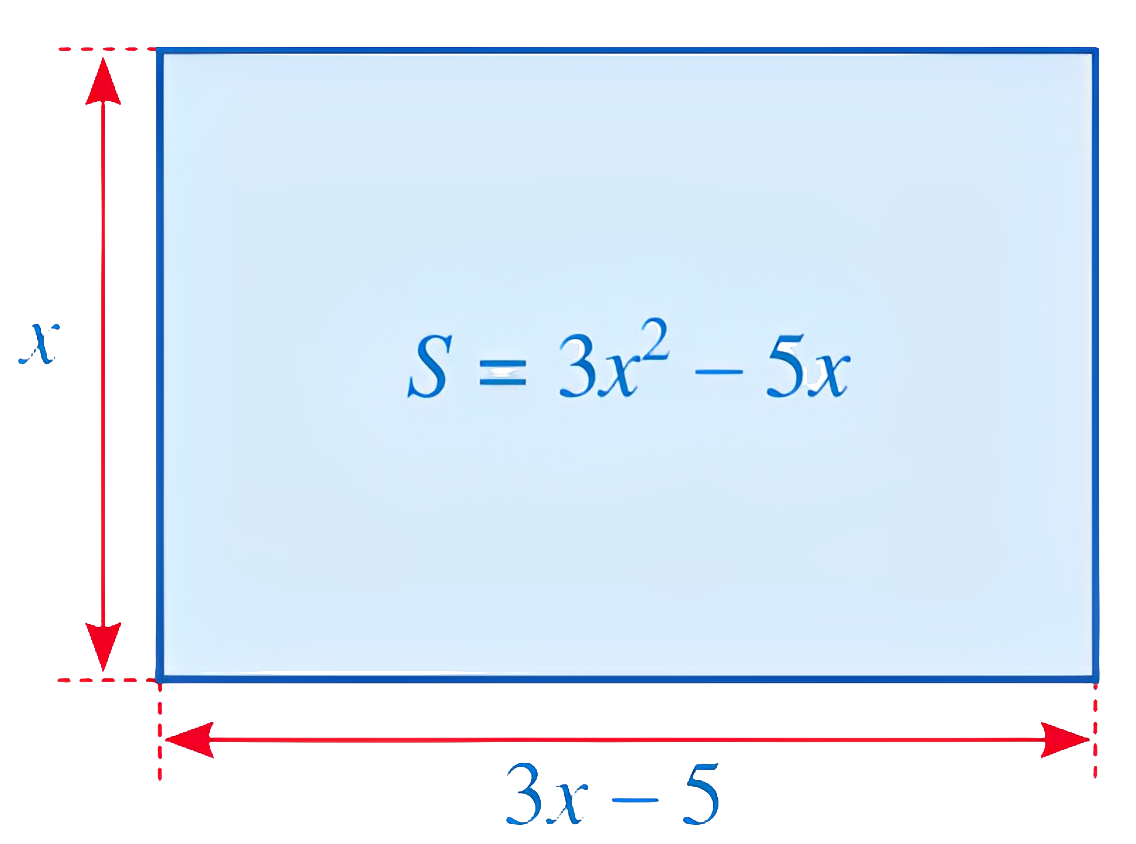 KHỞI ĐỘNG
Tiết 12 - Bài 4: VẬN DỤNG HẰNG ĐẲNG THỨC VÀO PHÂN TÍCH ĐA THỨC THÀNH NHÂN TỬ
I. PHÂN TÍCH ĐA THỨC THÀNH NHÂN TỬ
HĐ 1.
3x2 – 5x
= x.3x − x.5
= x(3x − 5)
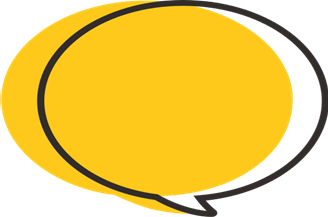 Giải
KẾT LUẬN
Phân tích đa thức thành nhân tử là biến đổi đa thức đó thành một tích của những đa thức.
Ví dụ 1
Trong những phép biến đổi sau đây, phép biến đổi nào là phân tích đa thức thành nhân tử?
Trong những phép biến đổi sau đây, phép biến đổi nào là phân tích đa thức thành nhân tử?
Ví dụ 1
Trong những phép biến đổi sau đây, phép biến đổi nào là phân tích đa thức thành nhân tử?
Ví dụ 1
II. VẬN DỤNG HẰNG ĐẲNG THỨC VÀO PHÂN TÍCH ĐA THỨC THÀNH NHÂN TỬ
Hoạt động cá nhân (2ph)
Điền vào chỗ trống để hoàn thành các hằng đẳng thức sau, với A, B là các biểu thức tùy ý: 
1)  A2 + 2AB + B2 = ...
2)  A2 - 2AB + B2 = ...
3)  A2 - B2 = ....
4) A3 + B3 = ....
5) A3 – B3 = ....
6) A3 + 3A2B + 3AB2 + B3 = ...
7) A3 - 3A2B + 3AB2 - B3 = ...
(A + B)2
(A - B)2
(A - B).(A + B)
(A + B).(A2 - AB + B2 )
(A - B).(A2 + AB + B2 )
(A + B)3
(A - B)3
1. Phân tích đa thức thành nhân tử bằng cách vận dụng trực tiếp hằng đẳng thức
Hoạt động cá nhân (3ph)
Viết mỗi đa thức sau dưới dạng tích của hai đa thức:
HĐ 2.
A2 - B2 = (A-B).(A+B)
A3 – B3 = (A – B)(A2 + AB + B2)
A3 + B3 = (A + B)(A2 – AB+ B2).
Phân tích mỗi đa thức sau thành nhân tử
Ví dụ 2
A2 - B2 = (A-B).(A+B)
A3 + B3 = (A + B)(A2 – AB+ B2).
Cách làm như ví dụ trên được gọi là phân tích đa thức thành nhân tử bằng cách vận dụng trực tiếp hằng đẳng thức.
NHẬN XÉT:
Hoạt động cặp đôi (3ph)
Luyện tập 1
Phân tích mỗi đa thức sau thành nhân tử
A2 - B2 = (A-B).(A+B)
A3 + B3 = (A + B)(A2 – AB+ B2)
A3 – B3 = (A – B)(A2 + AB + B2)
Bài tập 1: SGK – tr.26
Phân tích các đa thức sau thành nhân tử
HƯỚNG DẪN VỀ NHÀ
1. Học bài cũ: Vận dụng hằng đẳng thức vào phân tích đa thức thành nhân tử (tiết 1) 
- Ghi nhớ phương pháp phân tích đa thức thành nhân tử bằng cách vận dụng trực tiếp hằng đẳng thức
2. Chuẩn bài mới: Vận dụng hằng đẳng thức vào phân tích đa thức thành nhân tử (tiết 2) 
Ôn lại 7 hằng đẳng thức đáng nhớ.
Bài tập 1 e,g (SGK/28)
- Đọc và tìm hiểu trước mục II.2 “Phân tích đa thức thành nhân tử bằng phương pháp vận dụng hằng đẳng thức thông qua nhóm số hạng và đặt nhân tử chung”.